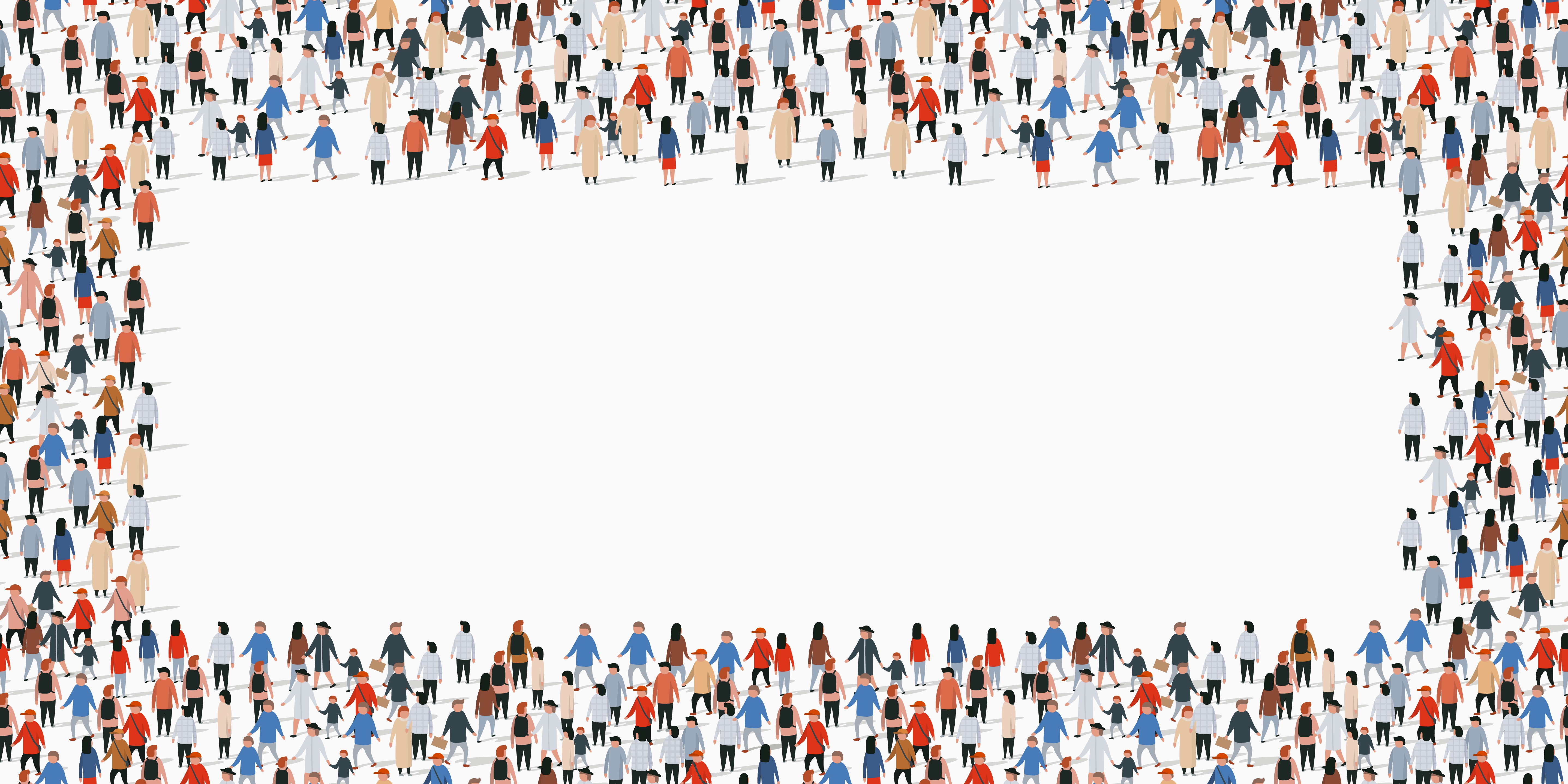 Nå kommer
arbeidsmiljøundersøkelsen 2023
Organisatorisk og psykososialt arbeidsmiljø
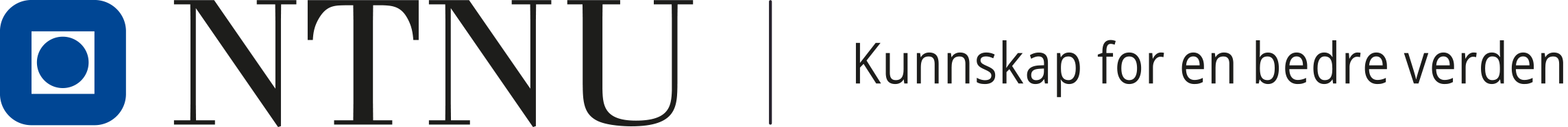 [Speaker Notes: Råd til deg som leder før informasjonsmøtet ved enheten:

Vær personlig. Det er viktig at medarbeidere har tillit til at du bryr deg om arbeidsmiljøet, at du ønsker å vite hvordan de har det på jobb, og at du har en reell ambisjon å jobbe med utvikling av arbeidsmiljøet. For å motivere til deltagelse er det er viktig at du som leder sier noe om dine videre ambisjoner med arbeidsmiljøarbeidet ved enheten.
Vær konkret: Få fram hva dere har gjort siden  forrige arbeidsmiljøundersøkelse - gi konkrete eksempler. For å skape engasjement rundt arbeidsmiljøarbeidet er det avgjørende at ansatte får tilbakemelding fra leder på hvilke tiltak som er gjennomført (og ikke), og hvordan de har fungert. ​
Dersom det er gjort lite med tiltaksplanen eller annet arbeidsmiljøarbeid siden forrige runde, kan det være greit å være åpen og ærlig på at "dette var for dårlig  - vi må gjøre et bedre arbeid neste gang – dette skal vi gjøre slik..». Leder bør være spesielt tydelig på at det er ønskelig med et samarbeid med verneombud i slike tilfeller.  ​
Vær lokal. Sikre at arbeidsmiljøarbeidet blir relevant for dere. “Det handler om hvordan vi vil ha det hos oss  - og utviklingen ved vår enhet”. Sett gjerne arbeidsmiljøundersøkelsen i sammenheng med pågående prosesser og det øvrige og utviklingsarbeidet hos dere - hvordan kan arbeidsmiljøarbeidet bidra til å nå målene dere har satt dere? 
Det kan komme kritiske spørsmål og kommentarer. Lytt til hva den ansatte sier og unngå å gå i forsvar. Kanskje er det en oppfordring til at du må passe på å unngå å gjøre feil man erfarte sist. Kanskje er det bare behov for et oppklarende svar.

Det kan hende du får spørsmål om 
Hvem som skal delta
Utsendelse
Anonymitet og bruk av resultatene
Rapporter fra spørreundersøkelsen

Dette finner du informasjon om på Innsida: Arbeidsmiljøundersøkelsen – spørreundersøkelse]
Arbeidsmiljø
Handler først og fremst om arbeidet vårt, og om hvordan vi planlegger, organiserer og gjennomfører det.

Alle medarbeidere ved NTNU skal ha et godt og forsvarlig arbeidsmiljø.

Et godt og forsvarlig arbeidsmiljø er viktig for at vi skal trives, ha god helse og kunne utføre jobben vår.
[Speaker Notes: Det handler om arbeidet! 

«Arbeidsmiljø er knyttet til hvordan man organiserer, planlegger og gjennomfører arbeidet.» (Statens arbeidsmiljøinstitutt - STAMI)

Dersom det kommer spørsmål om håndtering av uforsvarlig arbeidsmiljø]
Arbeidsmiljøundersøkelsen
Er NTNUs mest omfattende verktøy for arbeidsmiljøutvikling og en viktig medvirkningsarena 

Den gir deg mulighet til:
å påvirke ditt arbeidsmiljø 
å påvirke din arbeidshverdag

Gir meg som leder økt kunnskap om hvordan du opplever din arbeidssituasjon. 

Har fokus både på det vi vil bevare og det vi vil utvikle i arbeidsmiljøet vårt. 

Er en arena for tett samarbeid mellom verneombud og leder.
[Speaker Notes: Her er viktige årsaker til at vi gjennomfører arbeidsmiljøundersøkelsen på NTNU. 
Vær gjerne personlig og lokal mht. hvorfor utvikling av arbeidsmiljøet er viktig for deg og arbeidet dere gjør ved deres enhet.]
[Speaker Notes: FASE 1: Informasjon om kommende undersøkelse. Vi tar med erfaringer fra tidligere, og snakker om hvordan vi kan bruke kommende undersøkelse til å utvikle arbeidsmiljøet ved vår enhet.  

FASE 2: Du får undersøkelsen på e-post: 6. november. Resultatene foreligger i begynnelsen av januar 2024. Kartleggingen av hvordan ansatte opplever arbeidsmiljøet fortsetter i oppfølgingen av undersøkelsen (se neste lysbilde). 

FASE 3: I februar-mars fortsetter vi kartleggingen ved å diskutere hva resultatene fra arbeidsmiljøundersøkelsen er et uttrykk for i vår arbeidshverdag, slik vi kjenner den, - og hvilke temaområder vi anser som viktigst for oss å utvikle tiltak på (bevaringstiltak og utviklingstiltak). Dersom det er sider ved arbeidsmiljøet som undersøkelsen ikke fanger opp, er det også rom for å løfte frem dette i oppfølgingsmøtet. Dette kan for eksempel være endringer i arbeidshverdagen som følge av omstilling. Siste del av oppfølgingsmøtet bruker vi til tiltaksutvikling. 
 
FASE 4: Deretter skal vi gjennomføre det vi har blitt enige om i henhold til tiltaksplanen. Det er leders ansvar at dette blir gjort, men litt avhengig av hvilke tiltak vi kommer frem til, så må alle bidra med å gjennomføre det vi har bestemt. 

FASE 5: Underveis skal vi evaluere tiltakene, og gjøre nødvendige justeringer hvis det er hensiktsmessig eller nye utfordringer har dukket opp. 

Verneombudet er involvert i prosessen og har forberedelsers- og oppfølgingsmøter med leder/ledelsen.   

Finn ditt verneombud - Wiki - innsida.ntnu.no]
Kartleggingen er todelt
Spørreundersøkelse 6. – 27. november
Sendes ut på e-post til ansatte.
Oppfølging vår 2024
Medarbeidere setter ord på hvilke områder i arbeidsmiljøet det er viktig å bevare og utvikle.
[Speaker Notes: Spørreskjema sendes ut 6. november 2023. Svarfrist 27. november
Spørreundersøkelse er viktig for at jeg og vi skal få et godt bilde av hvordan arbeidsmiljøet er hos oss. 

Oppfølging vår 2024
gjennomgå resultatene fra undersøkelsen
diskutere arbeidsmiljøet vårt og identifisere utviklingsområder (bevare og utvikle)
i diskusjonene skal det være rom for å diskutere forhold som er viktige for arbeidsmiljøet, men som ikke nødvendigvis dekkes av spørreskjemaet. 

Benytt denne anledningen til å medvirke og påvirke arbeidsmiljøet.]
Hovedtema i Arbeidsmiljøundersøkelsen:
Organisatoriske forhold ved egen enhet

Arbeidsklima

Lokal ledelse

Kollegene dine og deg

Deg og arbeidet ditt

Jobben din i hverdagen
[Speaker Notes: Hovedtematikk i spørreundersøkelsen.]
Ny versjon av spørreskjemaet
Beholder 10 temaer som har vært med fra 2015

Tar inn nye spørsmål om: 
Psykologisk trygghet i relasjon til leder og kollegaer
Språklige barrierer for arbeidet
Hjemmekontor påvirker arbeidsmiljøet
Mobbing og trakassering (Inngår ikke i resultatet på enhetsnivå)
[Speaker Notes: Mobbing og trakassering
Vi skiller mellom «håndtering av uønskede hendelser» og om ansatte har vært «utsatt for mobbing og trakassering».

Hvordan vi håndterer uønskede hendelser i hverdagen er et tema som fortsatt vil inngå i resultatrapporten på enheten. Det er viktig at alle bidrar til en respektfull kultur i arbeidsmiljøet der mobbing og trakassering ikke aksepteres. 

Den nye kartleggingen av om ansatte har vært utsatt for mobbing og trakassering, vil inngå i resultatrapporten på institusjonelt nivå. For at vi skal kunne følge opp konkrete saker, er vi imidlertid avhengig av at ansatte sier fra:
Hvis du har opplevd mobbing eller trakassering, kan du kontakte ditt verneombud eller leder, alternativt benytte varslingskanalen “Si ifra!”
Hvis du foretrekker en konfidensiell samtale, kan du kontakte din fagforening eller NTNUs bedriftshelsetjeneste. 

NTNUs rutiner finnes her: Uakseptabel adferd - mobbing og konflikter for ansatte - Kunnskapsbasen - NTNU]
Hva skal skje fremover?
Alle ansatte oppfordres til å svare på undersøkelsen 
Du får personlig lenke til undersøkelsen på e-post fra ark-kontakt@ntnu.no. 
Svarperiode: 6.–27. november
Det tar ca. 15 minutter å svare
Din anonymitet er sikret
[Speaker Notes: Alle ansatte får en personlig lenke til undersøkelsen. Dersom man videresender epost og lenke til andre, vil ARK få inn flere svar fra samme person. I så fall må ARK slette svaret. 
Hvis man mot formodning ikke har fått tilsendt undersøkelsen eller lenken ikke virker, får man hjelp av kontaktpersonene på fakultetet/fellesadministrasjonen (se 
nettsiden for arbeidsmiljøundersøkelsen). 
 
Hvis man blir avbrutt, kan man åpne lenken igjen og fortsette der man slapp. Når man har trykket «done» er endelig svar avgitt. 
  
Din anonymitet er sikret: 
Mens undersøkelsen pågår kan man bare få ut svarprosent.
En uke etter at svarfristen har gått ut, slettes koplingen mellom e-postadresse og spørreskjema. 
Det er ikke mulig å ta ut resultatrapport for grupper med færre enn fem ansatte. 
Bakgrunnsvariabler som kjønn og alder, vil bare bli brukt på NTNU-nivå.
Store institutt kan få resultatet brutt ned på ansattgrupper: teknisk-administrative, vitenskapelige og rekrutteringsstillinger. 
NSD (Norsk senter for forskningsdata AS) har vurdert at behandlingen av personopplysninger er i samsvar med personopplysningsloven/GDPR.
Dataene inngår i en database som forvaltes av NTNU HUNT: 
NTNU kan sammenlikne utviklingen med resultatet fra tidligere år
NTNU kan sammenlikne sine resultater med «normdata» fra databasen (23 institusjoner i sektoren bruker ARK)
Forskere kan søke om å få bruke databasen til forskningsprosjekter 

Alle svarenheter får resultatrapport fra ARK:
Svarprosent
Gjennomsnitt og standardavvik for alle temaene i undersøkelsen, samt for enkeltspørsmålene
Sammenligning med tidligere år for de 10 temaene som er sammenlignbare. 
Alle fakultet får resultatrapport fra ARK
Svarprosent 
Gjennomsnitt og standardavvik for alle temaene i undersøkelsen
Sammenligning med tidligere år 
Tilleggsrapport for de 3-4 hovedgruppene av ansatte ved instituttene forutsatt at gruppene er store nok: rekrutteringsstillinger, øvrige vitenskapelig ansatte, tekniske støttestillinger og administrasjon.[ARK bruker DBH kategoriene: Utdannings- og rekrutteringsstillinger (UN2 - vit.ass, stipendiat og postdok), Øvrige undervisnings-, forsknings- og formidlingsstillinger (UN1, UN3, UN4 – dvs. vitenskapelige stillinger og faglige lederstillinger), Støttestillinger for undervisning, forskning og formidling (ST - eks. ingeniører, teknikere, laboranter og bibliotekarer), Teknisk-administrative stillinger (AD – administrative stillinger)]

Resultatpresentasjoner eies av den enkelte enhet 
Alle resultatrapporter fordeles i ePhorte med begrenset tilgang for linjeledelsen. Der ligger også undersøkelsene fra 2021, 2019, 2017, 2014, 2012, 2009 og 2007.
Alle ansatte får invitasjon til møte der rapporten presenteres,
Fakultetsrapporter drøftes i LOSAM, ledermøte, fakultetsstyre.
NTNU-rapport drøftes i SESAM, AMU, Styret. Kun NTNU-rapporten offentliggjøres på Intranett.]
Din deltagelse er viktig!
Alle medarbeidere har medvirkningsplikt. Det forventes at alle medarbeidere deltar i undersøkelsen og bidrar aktivt i oppfølgingen.

Høy svarprosent gir et bedre og riktigere bilde, og et godt grunnlag for diskusjon og oppfølging etterpå.

God deltakelse i oppfølgingen er også viktig for at tiltakene som lages blir relevante og konkrete.

Tiltakene skal gjennomføres, evalueres og justeres gjennom den toårige prosessen som arbeidsmiljøundersøkelsen er.
[Speaker Notes: Arbeidsmiljøloven stiller krav til forsvarlige og helsefremmende arbeidsplasser. Loven stiller krav til en systematisk kartlegging av arbeidsmiljøet. Alle ansatte har en medvirkningsplikt for å sikre et forsvarlig arbeidsmiljø.  Det forventes at alle medarbeidere deltar i undersøkelsen, på oppfølgingsmøte og gjennomføring av tiltak. 

Trekk frem svarprosent for enheten fra 2021 her! Hva er ambisjonene for svarprosent og deltagelse denne gangen? 

NB: Det kan være lurt å spørre om innspill fra ansatte ved enheten: Hva tenker de skal til for å få enda mer utbytte av arbeidsmiljøundersøkelsen og oppfølgingsprosessene denne «runden»?]
Nyttig informasjon på Innsida
Arbeidsmiljøundersøkelse – for medarbeidere
Arbeidsmiljøundersøkelse – spørreundersøkelse
Arbeidsmiljøundersøkelse – for ledere